PROCESSOR
iP24 (Outline)
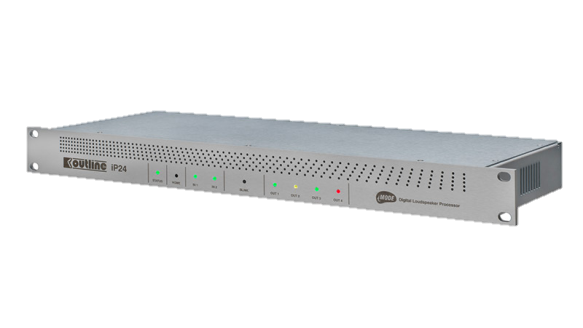 2 IN / 4 OUT 아날로그 및 디지털 구성
2개의 이더넷 포트
인간의 귀와 동일한 원리인 WFIR 필터
1